Guillaume Philippon
Infrastructure de Calcul
Formation 17/05/2017
Nomenclature
CE: Interface entre la grille et les ressources de calcul
Batch system: Ordonnanceur de job
Worker Node: nœud de calcul
Ressource BDII: Publie les informations sur les ressource de calculs
WMS: Workload Management System
Journée Informatique
2
Le Computing Element
Journée Informatique
3
A quoi ca sert !
Gère les éléments de calculs
Fourni une interface standardisé entre les WMS (ex. Dirac) et  ressource de calcul
Authentification (VOMS)
Soumission de job (JDL)
…
Journée Informatique
4
Plusieurs technologies
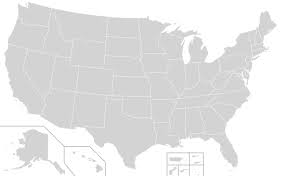 HTCondor CE
Cream-CE
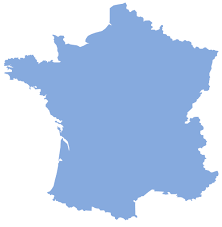 Arc CE
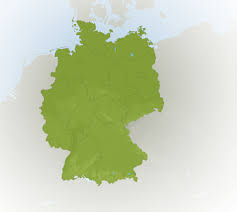 Journée Informatique
5
Plusieurs batch systems
Computing Element
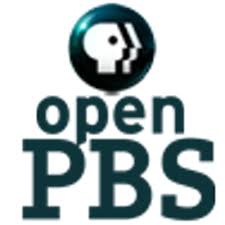 HTCondor CE
Cream-CE
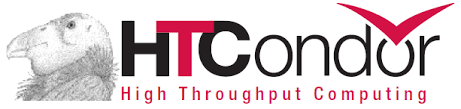 Arc CE
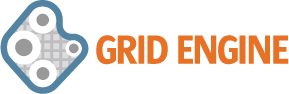 Journée Informatique
6
Cycle de vie d’un job… Du JDL à l’Output
Création d’un fichier JDL (Job Description Language)
Soumission d’un job
Statuts d’un job
Récupération de l’output du job
Journée Informatique
7
Le fichier JDL
Décrit le job a lancer
L’exécutable a démarrer
Les arguments de la ligne de command
Les fichiers a télécharger
…
Journée Informatique
8
Soumettre un job
Paramètres
Fichier JDL
Executable: commande a exécuter
Arguments: argument de la ligne de commande
InputSandbox: fichier locaux que l’utilisateur veux envoyer sur le CE
StdOutput: fichier dans lequel sera stocké la sortie standard
StdError: fichier dans lequel sera stocké la sortie d’erreur
OutputSandbox: Fichier que l’utilisateur veux récupérer à la fin d’exécution du job
OutputSandboxBaseDestURI: Serveur sur lequel les output seront stockés
[
executable="Test.sh";
arguments="";
StdOutput = "myjobOutput";
StdError = "myjobError";
OutputSandbox = {
 "myjobOutput",
 "myjobError"
};
OutputSandboxBaseDestURI="gsiftp://localhost";
InputSandbox= { "Test.sh" };
]
Journée Informatique
9
Soumettre un job
$ glite-ce-job-submit -r cream-ce:8443/queue [-d] -a cream.jdl
glite-ce-job-submit: Soumettre un job
-r cream-ce:8443/queue: URI d’accès au CREAM-CE
-d (optionel): mode debug
cream.jdl: fichier JDL
Exemple:
$ glite-ce-job-submit –r grid63.lal.in2p3.fr:8443/cream-condor-default –d –a cream.jdl
Journée Informatique
10
Soumettre un job
2017-05-15 22:42:18,329 DEBUG - Using certificate proxy file [/tmp/x509up_u31977]
2017-05-15 22:42:18,354 DEBUG - VO from certificate=[vo.grif.fr]
2017-05-15 22:42:18,354 WARN - No configuration file suitable for loading. Using built-in configuration
2017-05-15 22:42:18,354 DEBUG - Logfile is [/tmp/glite_cream_cli_logs/glite-ce-job-submit_CREAM_..._20170515-224218.log]
2017-05-15 22:42:18,355 WARN - Removing [QueueName] attribute from JDL and adding that one from command line argument...
2017-05-15 22:42:18,355 DEBUG - Processing file [Test.sh]...
2017-05-15 22:42:18,355 DEBUG - Adding absolute path [/users/dsksi/philippo/glite/Test.sh]...
2017-05-15 22:42:18,355 DEBUG - Inserting mangled InputSandbox in JDL: [{"/users/dsksi/philippo/glite/Test.sh"}]...
2017-05-15 22:42:18,358 INFO - certUtil::generateUniqueID() - Generated DelegationID: […]
2017-05-15 22:42:20,434 DEBUG - Registering to […] - JDL File=[cream.jdl]
2017-05-15 22:42:20,693 DEBUG - JobID=[https://grid63.lal.in2p3.fr:8443/CREAM226197989]
2017-05-15 22:42:20,693 DEBUG - UploadURL=[gsiftp://grid63.lal.in2p3.fr/...gri144/22/CREAM226197989/ISB]
2017-05-15 22:42:20,696 INFO - Sending file [gsiftp://grid63.lal.in2p3.fr/..gri144/22/CREAM226197989/ISB/Test.sh]
2017-05-15 22:42:21,017 DEBUG - Will invoke JobStart for JobID [CREAM226197989]
https://grid63.lal.in2p3.fr:8443/CREAM226197989
Exemple:
$ glite-ce-job-submit –r grid63.lal.in2p3.fr:8443/cream-condor-default –d –a cream.jdl
Journée Informatique
11
Que ce passe-t-il ?
Le CE joue le rôle de client pour le batch system
Affecte à l’utilisateur un compte unix
Crée un fichier de description de job spécifique au batch scheduler (HTCondor, Torque/PBS, …)
Crée un « job wrapper »: script de test qui va être lancer sur le worker node
Soumet ce job au batch system
A partir de ce moment, le job est entièrement pris en charge par le system de batch
Journée Informatique
12
Suivre un job sur le batch system
[root@cream CREAM025291126]# condor_q --nobatch
-- Schedd: grid63.lal.in2p3.fr : <134.158.72.213:8003> @ 05/15/17 23:23:52
 ID       OWNER            SUBMITTED     RUN_TIME ST PRI SIZE CMD
32851.0   ops041          5/15 23:09   0+00:05:05 C  0    1.0 CREAM013802381_jobWrapper.sh
32852.0   ops041          5/15 23:16   0+00:03:22 C  0    2.0 CREAM362426559_jobWrapper.sh
32853.0   gri144          5/15 23:23   0+00:00:03 R  0    0.0 CREAM003027511_jobWrapper.sh

3 jobs; 2 completed, 0 removed, 0 idle, 1 running, 0 held, 0 suspended
Journée Informatique
13
Le status d’un job
$ glite-ce-job-status https://cream-ce:8443/CREAMid -L 2
glite-ce-job-status: commande pour le status d’un job
https://cream-ce:8443/CREAMid : ID du job
-L 2: Log level
Exemple:
$ glite-ce-job-status https://grid63.lal.in2p3.fr:8443/CREAM003027511
Journée Informatique
14
Le status d’un job
******  JobID=[https://grid63.lal.in2p3.fr:8443/CREAM003027511]
	Status        = [DONE-OK]
	ExitCode      = [0]
Exemple:
$ glite-ce-job-status https://grid63.lal.in2p3.fr:8443/CREAM003027511
Journée Informatique
15
Récuperer l’output d’un job
$ glite-ce-job-output https://cream-ce:8443/CREAMid
glite-ce-job-output: commande pour récupérer l’output d’un job
https://cream-ce:8443/CREAMid : ID du job
Exemple:
$ glite-ce-job-output https://grid63.lal.in2p3.fr:8443/CREAM003027511
Journée Informatique
16
Le status d’un job
2017-05-15 23:40:24,353 INFO - For JobID [https://grid63.lal.in2p3.fr:8443/CREAM003027511] output will be stored in the dir ./grid63.lal.in2p3.fr_8443_CREAM003027511

$ ls grid63.lal.in2p3.fr_8443_CREAM003027511/
myjobError  myjobOutput
Exemple:
$ glite-ce-job-output https://grid63.lal.in2p3.fr:8443/CREAM003027511
Journée Informatique
17
Dans les entrailles du CREAM-CE
$ glite-ce-job-submit -r grid63.lal.in2p3.fr:8443/cream-condor-default -a cream.jdl
2017-05-16 13:03:39,161 WARN – Removing 2017-05-16 13:03:43,346 FATAL - Received NULL fault; the error is due to another cause: FaultString=[Failure on storage interaction [delegId=04507e612244a4d9da8e8946c95941b25f39e357; dn=CN_[…]; localUser=gri144]: getConnection error: Could not create connection to database server. Attempted reconnect 3 times. Giving up.] - FaultCode=[SOAP-ENV:Server] - FaultSubCode=[SOAP-ENV:Server]
1. Soumission au web service
Argus / mkgridmap
$ glite-ce-job-submit -r grid63.lal.in2p3.fr:8443/cream-condor-default -a cream.jdl
2017-05-16 13:49:12,098 WARN – Removing 
2017-05-16 13:49:14,657 ERROR - data_cb_read() - globus_xio: Unable to connect to grid63.lal.in2p3.fr:2811
2017-05-16 13:49:14,657 ERROR - done_cb() - globus_xio: Unable to connect to grid63.lal.in2p3.fr:2811
2017-05-16 13:49:14,658 WARN - ERROR sending file [/users/dsksi/philippo/glite/Test.sh] for JDL [cream.jdl]. Will NOT START this Job.
2. Enregistrement du job
$ glite-ce-job-status https://grid63.lal.in2p3.fr:8443/CREAM763462355

******  JobID=[https://grid63.lal.in2p3.fr:8443/CREAM763462355]
	Status        = [ABORTED]
	ExitCode      = []
	FailureReason = [The job cannot be submitted because the blparser service is not alive]
	Description   = [submission to BLAH failed [retry count=3]]
3. Map. sur compte unix
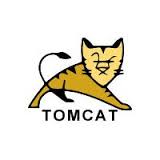 4. Upload des fichiers « input »
5. Inter. vers le batch system
6. Soumission batch system
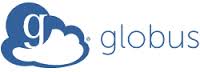 BLAH
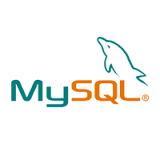 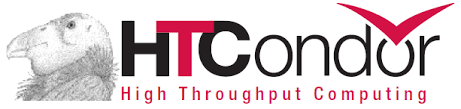 Journée Informatique
18
Gestion des comptes (gridmap)
Comment associer un certificat x509 à un utilisateur (lcmaps) ?
1 fichier qui défini quel compte unix / vo
Les utilisateurs de la VO grille vont avoir des comptes unix qui commence par gri (ex: gri144)
$ cat /etc/lcmaps/gridmapfile
[…]
"/vo.grif.fr" .gri
[…]
L’association est définitive
Pour la duré de vie de l’installation du Cream-CE
Journée Informatique
19
Gestion des comptes utilisateurs
Retrouver un utilisateur a partir d’un compte unix
Les associations sont géré via des « hardlink » dans un répertoire
$ ls -li |grep 33722
33722 -rw-r--r-- 2 root root 0 May 16 14:05 %2fo%3dgrid%2dfr%2fc%3dfr%2fo%3dcnrs%2fou%3dlal%2fcn%3dguillaume%20philippon:vo.grif.fr:gritmhiuz
33722 -rw-r--r-- 2 root root 0 May 16 14:05 gri144
Le compte unix gri144 est associé à l’utilisateur /O=GRID-FR/C=FR/O=CNRS/OU=LAL/CN=guillaume philippon
Depuis la vo vo.grif.fr
Journée Informatique
20
One last thing (VO Tags)
Les utilisateurs peuvent installer des logiciels sur un cluster (software area). La question qui reste est « comment publier cette information ? »
Les VO-Tags: Un fichier qui contient des chaines de caractère qui commence toujours par VO-nom_de_la_vo-
Géré via la commande lcg-ManageVO
Journée Informatique
21
One last thing (VO Tags)
$ ls /var/glite/info/
dteam  ops  vo.grif.fr
$ cat /var/glite/info/vo.grif.fr/vo.grif.fr.list
VO-vo.grif.fr-MonTag
$ lcg-ManageVOTag --vo vo.grif.fr --host grid63.lal.in2p3.fr –list
VO-vo.grif.fr-MonTag
Ajouter un tag nécessite des droits spécifique dans la VO
Journée Informatique
22
One last thing (VO Tags)
Fonctionnalité encore utilisé mais dont le support est minimaliste
Le plugin BDII cherche les informations dans /opt/edg/var/info et non /var/glite/info
Il faut vérifier qu’il existe un lien symbolique
$ ls –l /opt/edg/var/
ls -l /opt/edg/var/
total 0
lrwxrwxrwx 1 root root 15 Apr 16 09:32 info -> /var/glite/info
Journée Informatique
23
Quelques démons utiles
Tomcat6: web service
Mysqld: serveur SQL
Globus-gridftp: serveur GRIDFTP
glite-ce-blah-parser: serveur blah
/etc/cron.d/grid-mapfile-update: sync. gridmap-file
Journée Informatique
24
Quelques commandes utiles
Tester le serveur gridftp
$ uberftp cream-ce
220 cream-ce GridFTP Server 11.8 [...]
230 User gri144 logged in.
UberFTP (2.8)>
Journée Informatique
25
Les fichiers de log
Journée Informatique
26
Tomcat (Catalina.out)
Qui se connecte ?
Mon May 15 22:15:57 CEST 2017 : connection from /134.158.91.15
15 May 2017 22:15:57,365 INFO  GridMapServicePDP               - Identity authorized: CN=Guillaume Philippon,…
15 May 2017 22:15:57,365 INFO  VomsServicePDP                  - VOMS attribute authorized: /vo.grif.fr/Role=NULL/…
Suivi du job
...- JOB CREAM157095012 STATUS CHANGED: -- => REGISTERED [localUser=gri144] [delegationId=...]
Vérification de l’état du serveur
…JobSubmissionManager            - gliteCreamLoadMonitor: exitCode = 1 messageError = Threshold for Memory Usage: 1
      => Detected value for Memory Usage: 12.91%
Threshold for Disk Usage: 1% => Detected value for Partition /tmp : 4%


16 May 2017 13:02:46,043 INFO  DBInfoManager                   - set submissionEnabled to 1 in the database
16 May 2017 13:02:46,043 INFO  JobSubmissionManager            - AcceptNewJobs by script = false
Journée Informatique
27
GRIDFTP (gridftp-session.log)
Log de transfert
[525031] Tue May 16 13:00:25 2017 :: New connection from: lx2.lal.in2p3.fr:57304
[525031] Tue May 16 13:00:25 2017 :: DN /O=GRID-FR/C=FR/O=CNRS/OU=LAL/CN=Guillaume Philippon successfully authorized.
[525031] Tue May 16 13:00:25 2017 :: User gri144 successfully authorized.
[525031] Tue May 16 13:00:25 2017 :: Starting to transfer "/sandboxes/vo.grif.fr/CN_Guillaume_Philippon_OU_LAL_O_CNRS_C_FR_O_GRID_FR_vo_grif_fr_Role_NULL_Capability_NULL_gri144/37/CREAM372475980/ISB/Test.sh".
[525031] Tue May 16 13:00:25 2017 :: Finished transferring ”…".
[525031] Tue May 16 13:00:25 2017 :: Closed connection from lx2.lal.in2p3.fr:57304
Exemple d’erreur
[1332932] Wed May 17 09:22:37 2017 :: New connection from: lx2.lal.in2p3.fr:45458
[1332932] Wed May 17 09:22:37 2017 :: DN /…/CN=Guillaume Philippon successfully authorized.
[1332932] Wed May 17 09:22:37 2017 :: User gri144 successfully authorized.
[1332932] Wed May 17 09:22:37 2017 :: Failure attempting to transfer "/var/glite/info/vo.grif.fr/lock".
[1332932] Wed May 17 09:22:37 2017 :: Transfer failure:
globus_l_gfs_file_open failed.
globus_xio: Unable to open file /var/glite/info/vo.grif.fr/lock
globus_xio: System error in open: No such file or directory
globus_xio: A system call failed: No such file or directory
Journée Informatique
28
GRIDFTP (globus-gridftp.log)
Informations supplémentaire
DATE=20170516114444.397052 HOST=grid63.lal.in2p3.fr PROG=globus-gridftp-server NL.EVNT=FTP_INFO START=20170516114444.370044 USER=gri144 FILE=/sandboxes/vo.grif.fr/CN_Guillaume_Philippon_OU_LAL_O_CNRS_C_FR_O_GRID_FR_vo_grif_fr_Role_NULL_Capability_NULL_gri144/44/CREAM448154271/ISB/Test.sh BUFFER=19800 BLOCK=262144 NBYTES=378 VOLUME=/ STREAMS=2 STRIPES=1 DEST=[134.158.91.15] TYPE=STOR CODE=226 TASKID=none retrans=0,0
Journée Informatique
29
Blah parser (glite-ce-bnotifier.log)
2017-05-17 09:15:46 Sent for Cream:[BatchJobId="33021"; JobStatus=4; ChangeTime="2017-05-17 08:40:29"; JwExitCode=0; Reason="reason=0"; ClientJobId="012305004"; BlahJobName="cream_012305004";]
Journée Informatique
30
Autres fichiers de log
/var/log/secure
Certains batch system nécessite sudo
Soumission des jobs
May 17 09:39:07 grid63 sudo:   tomcat : TTY=unknown ; PWD=/var/tmp ; USER=ops038 ; COMMAND=/usr/libexec/condor_submit.sh -x /sandboxes/ops/CN_Robot_argo_egi_cro_ngi_hr_O_SRCE_O_Robots_C_HR_DC_EGI_DC_EU_ops_Role_NULL_Capability_NULL_ops038/proxy/ec554b75b6f39c95f5c36be20ce146cf49e56282_18800278574973 -u /DC=EU/DC=EGI/C=HR/O=Robots/O=SRCE/CN=Robot:argo-egi@cro-ngi.hr -r no -c /sandboxes/ops/CN_Robot_argo_egi_cro_ngi_hr_O_SRCE_O_Robots_C_HR_DC_EGI_DC_EU_ops_Role_NULL_Capability_NULL_ops038/23/CREAM233654727/CREAM233654727_jobWrapper.sh -T /tmp -C /tmp/ce-req-file-1495006747334894 -o /sandboxes/ops/CN_Robot_argo_egi_cro_ngi_hr_O_SRCE_O_Robots_C_HR_DC_EGI_DC_EU_ops_Role_NULL_Capability_NULL_ops038/23/CREAM233654727/StandardOutput -e /sandboxes/ops/CN_Robot_argo_egi_cro_ngi_hr_O_SRCE_O_Robots_C_HR_DC_EGI_DC_EU_ops_Role_NULL_Capability_NULL_ops038/23/CREAM233654727/StandardError -q default -n 1 -j cream_233654727
Cancel d’un job
May 17 09:37:16 grid63 sudo:   tomcat : TTY=unknown ; PWD=/var/tmp ; USER=ops038 ; COMMAND=/usr/libexec/condor_cancel.sh 33025/default/
Journée Informatique
31
Les autres services du CE
Journée Informatique
32
Le Ressource BDII
Fourni les informations sur
Les queues disponibles aux vo
Le nombre de cœur du cluster
Le nombre de job en attente
Le nombre de job en cours d’exécution
$ ldapsearch –x –h cream-ce:2170 –b o=glue
$ lcg-infosite –vo vo.name ce
Journée Informatique
33
Le ressource BDII
Répertoire de base: /var/lib/bdii/gip
2 sous-répertoires important
Plugin: informations dynamiques
Provider: informations statiques
Ce sont des scripts qui génèrent des output LDIF utiliser pour mettre à jour le BDII
Journée Informatique
34
Le ressource BDII
$ su -s /bin/sh ldap ./lcg-info-dynamic-ce
dn: GLUE2ShareID=GRID63-LAL-IN2P3-FR_VO_GRIF_FR_VO-GRIF-FR_llrmpicream.in2p3.fr_ComputingElement,GLUE2ServiceID=llrmpicream.in2p3.fr_ComputingElement,GLUE2GroupID=resource,o=glue
GLUE2ComputingShareFreeSlots: 72
GLUE2ComputingShareMaxRunningJobs: 72
GLUE2ComputingShareMaxWaitingJobs: 2000
GLUE2ComputingShareMaxTotalJobs: 2072
GLUE2ComputingShareServingState: Production
GLUE2EntityCreationTime: 2017-05-17T09:13:33.917584
GLUE2ComputingShareMaxWallTime: 2160
GLUE2ComputingShareDefaultWallTime: 2160
GLUE2ComputingShareMaxCPUTime: 2160
GLUE2ComputingShareDefaultCPUTime: 2160
GLUE2ComputingShareMaxSlotsPerJob: 8
GLUE2ComputingShareMaxMainMemory: 2048
GLUE2ComputingShareMaxVirtualMemory: 3072
Journée Informatique
35
Le ressource BDII
$ su –s /bin/sh ldap ./lcg-info-dynamic-software-
dn: GlueSubClusterUniqueID=grid63.lal.in2p3.fr, GlueClusterUniqueID=grid63.lal.in2p3.fr,Mds-Vo-name=resource,o=grid
GlueHostApplicationSoftwareRunTimeEnvironment: EMI-3_0
GlueHostApplicationSoftwareRunTimeEnvironment: VO-vo.grif.fr-MonTag
Journée Informatique
36
Accounting
Module de publication de l’accounting (APEL)
Lit les logs des batch system et du CE
Publie les informations sur un portail national (node53.datagrid.cea.fr)
Qui ensuite les publient sur un portail EGI
Journée Informatique
37
Le Worker Node
Journée Informatique
38
Les pre-requis
Chaque slot de calcul se doit de présenter au moins
1 cœur
2 Go de RAM
2 Go de SWAP (WLCG ?)
15 Go de disque
Journée Informatique
39
Le Worker Node
Ce comporte principalement comme une « UI » grille mais inclut dans l’infrastructure du batch system
Pas de démon spécifique grille
Installation des outils standard (lcg-* / srm-* / …)
Cependant quelques subtilités
La software area: espace ou les VO peuvent installer leur soft (volume NFS partagé)
CernVMFS: Evolution de la software area
Journée Informatique
40
CernVMFS
Infrastructure de serveur de cache
Basé sur squid
Le worker node à aussi un espace cache
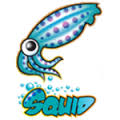 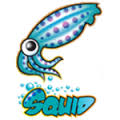 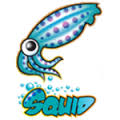 Stratum 0
Stratum 1
Stratum 1
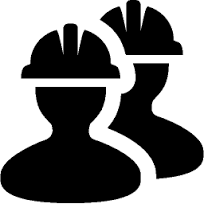 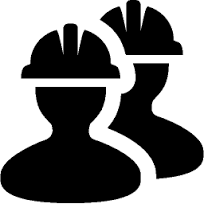 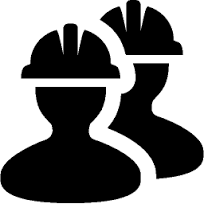 Journée Informatique
41
CVMFS
Utilise autofs pour le montage dynamique des volumes

Accessible en read-only sur le worker node


Un espace « cache » sur le worker node
/cvmfs	program:/etc/auto.cvmfs
$ ls -l /cvmfs/atlas.cern.ch
total 1
drwxr-xr-x. 8 cvmfs cvmfs 3 Apr 13 21:50 repo
$ ls /cernvmfs/
lost+found  shared
Journée Informatique
42
Commandes utiles
Corruption du cache local

Check des volumes CVMFS
$ cvmfs_config wipecache
$ cvmfs_config probe
Probing /cvmfs/atlas.cern.ch... OK
Probing /cvmfs/atlas-condb.cern.ch... OK
Probing /cvmfs/cms.cern.ch... OK
Probing /cvmfs/grid.cern.ch... OK
Probing /cvmfs/lhcb.cern.ch... OK
Probing /cvmfs/lhcb-conddb.cern.ch... Failed!
Probing /cvmfs/sft.cern.ch... OK
Probing /cvmfs/geant4.cern.ch... OK
Probing /cvmfs/ilc.desy.de... OK
Probing /cvmfs/biomed.egi.eu... OK
Probing /cvmfs/glast.egi.eu... OK
Probing /cvmfs/auger.egi.eu... OK
Probing /cvmfs/francegrilles.in2p3.fr... OK
Journée Informatique
43